Web Dissemination
Benjamin Shu, Donnie Mason, on behalf of the USNDP
National Nuclear Data Center (NNDC)
September 14th, 2023
Web Statistics
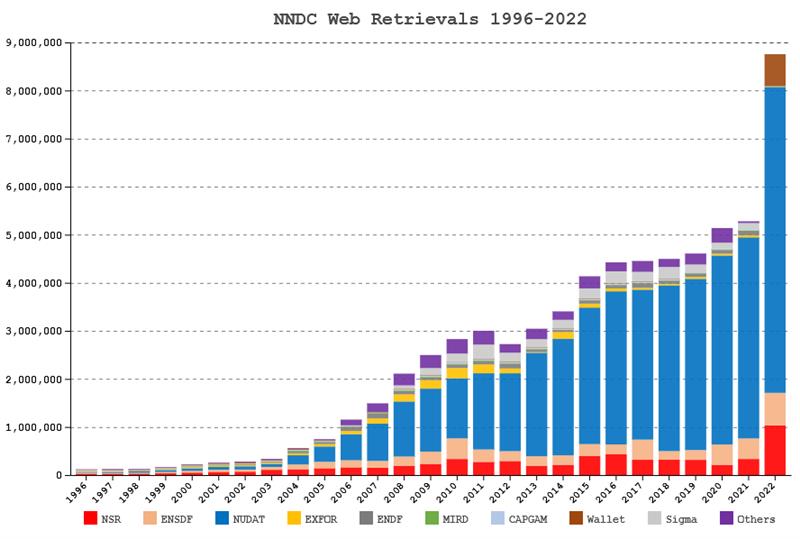 Consistent growth

>8 million retrievals in FY22

Every web application saw growth, notably NuDat, ENSDF, Wallet Cards and NSR

>6 million retrievals from NuDat 3

Only a lower limit for the reach of our databases
Modernization
2
Database Users
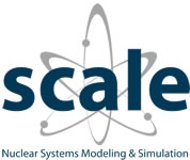 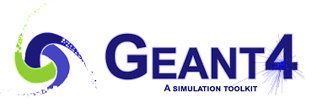 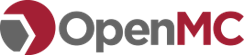 Reactor design, simulation and licensing codes

Nuclear waste and repositories

Radiation spectroscopy, dose, detectors, and shielding

Defense and CTBTO

A few examples
Scale
Geant
Gadras
RadWare
And many more
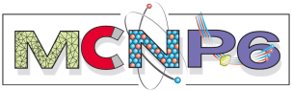 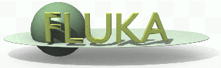 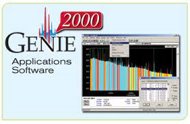 3
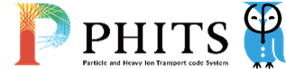 Google Analytics
Real-time Geolocation data (09/12/23 9am EST)
Google analytics for broad overview

Overviews per web application

Focus modernization efforts

Provide a better experience for the most users possible
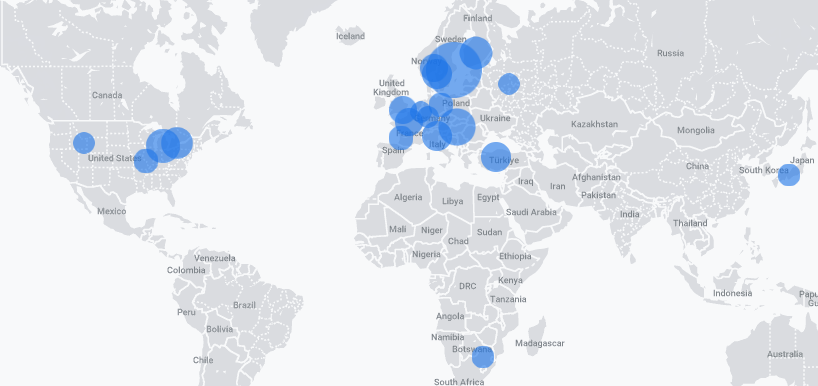 Life-time Geolocation data
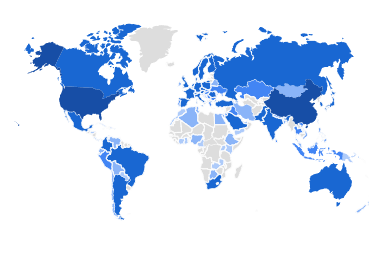 4
Google Analytics
Web browser
Google analytics for broad overview

Overviews per web application

Focus modernization efforts

Provide a better experience for the most users possible
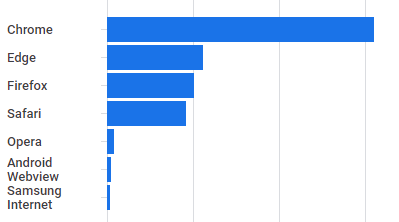 5
Google Analytics
Device type / Operating system
Google analytics for broad overview

Overviews per web application

Focus modernization efforts

Provide a better experience for the most users possible
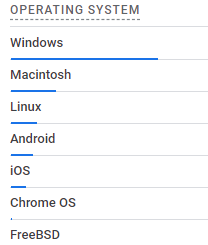 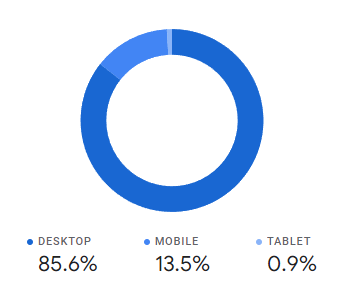 6
Custom Analytics
Web application specific analytics

NuDat 3 nuclide ‘popularity’ by date (right)

Physics insights

Prioritization of evaluations

Only possible due to modernization efforts
7
NuDat 3.0
Major overhaul to one of our most frequently visited web applications

Transitioned from to server-side to client-side image generation
Significant performance improvements
Dramatically reduced load times
Responsive visualizations for better UX
	
Overwhelmingly positive user feedback

Future plans
Ongoing optimization
Additional features
Similar modernization overhauls for other web applications
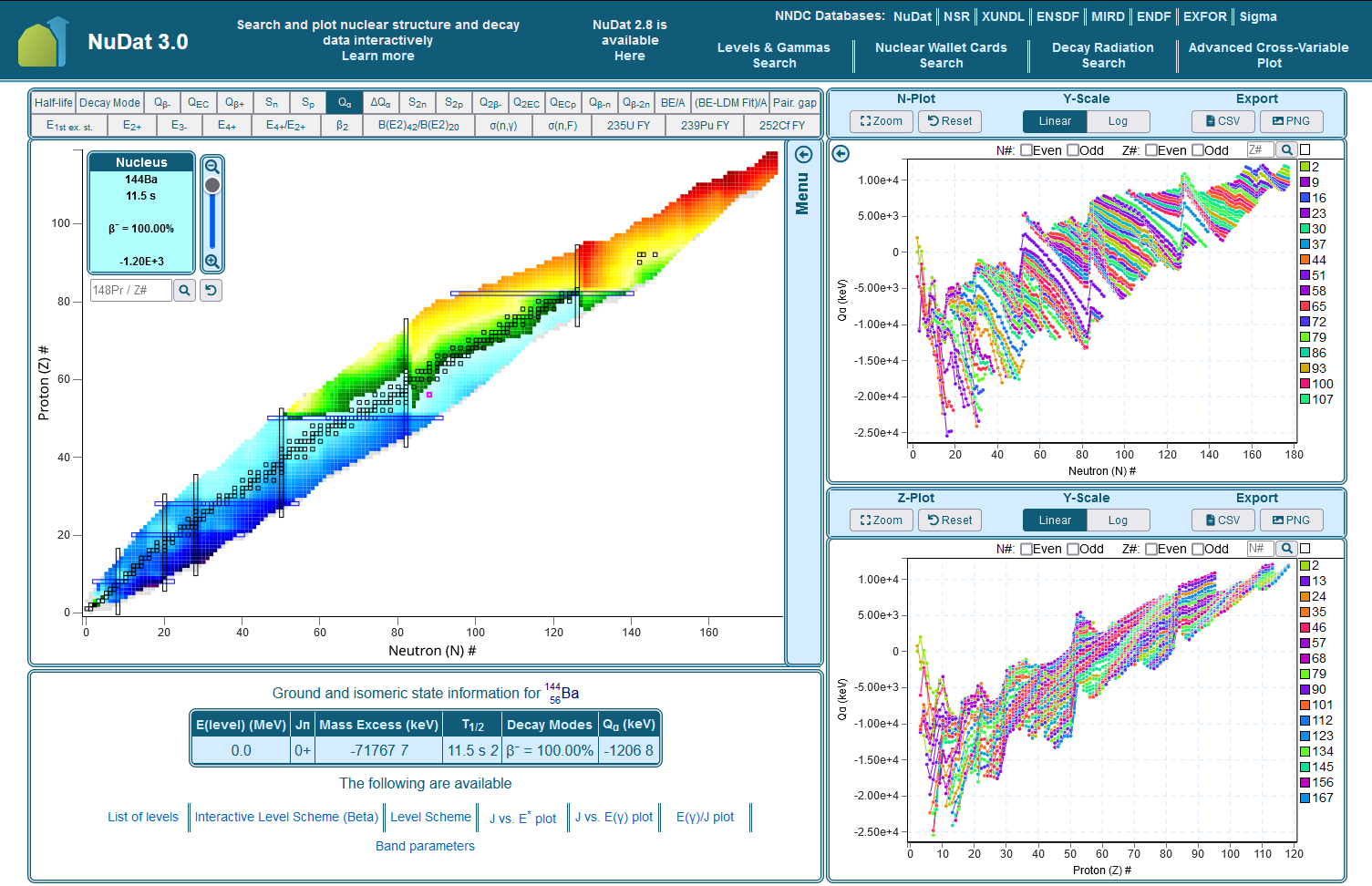 8
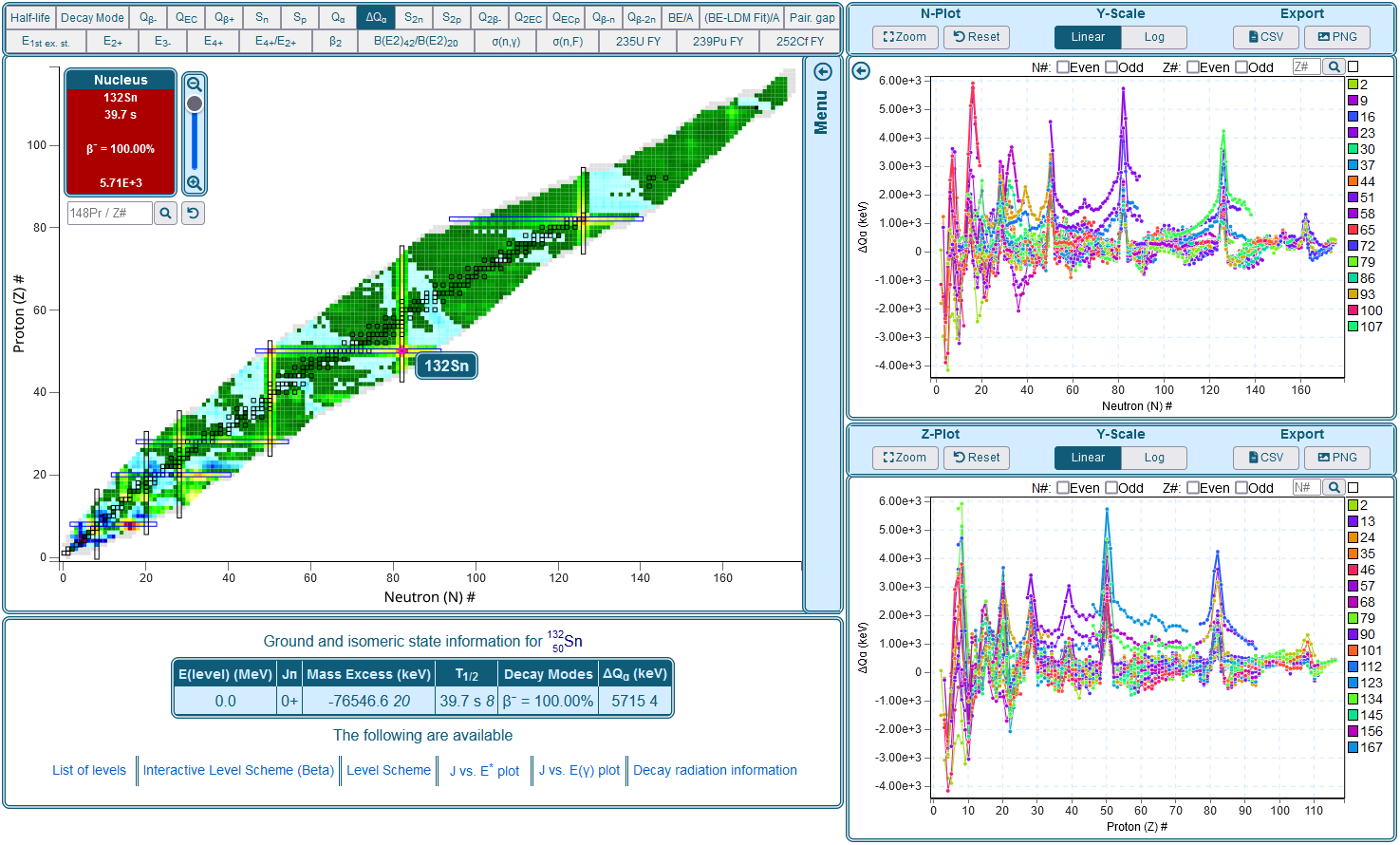 NuDat 3.0 Features
Responsive visualizations
Seamless pan/zoom controls
Synchronized plots 

Advanced data filtering

Export data as CSV/JSON

Export chart or selection as PNG/SVG

Upcoming features
Improved user interface
3D visualizations
Additional datasets
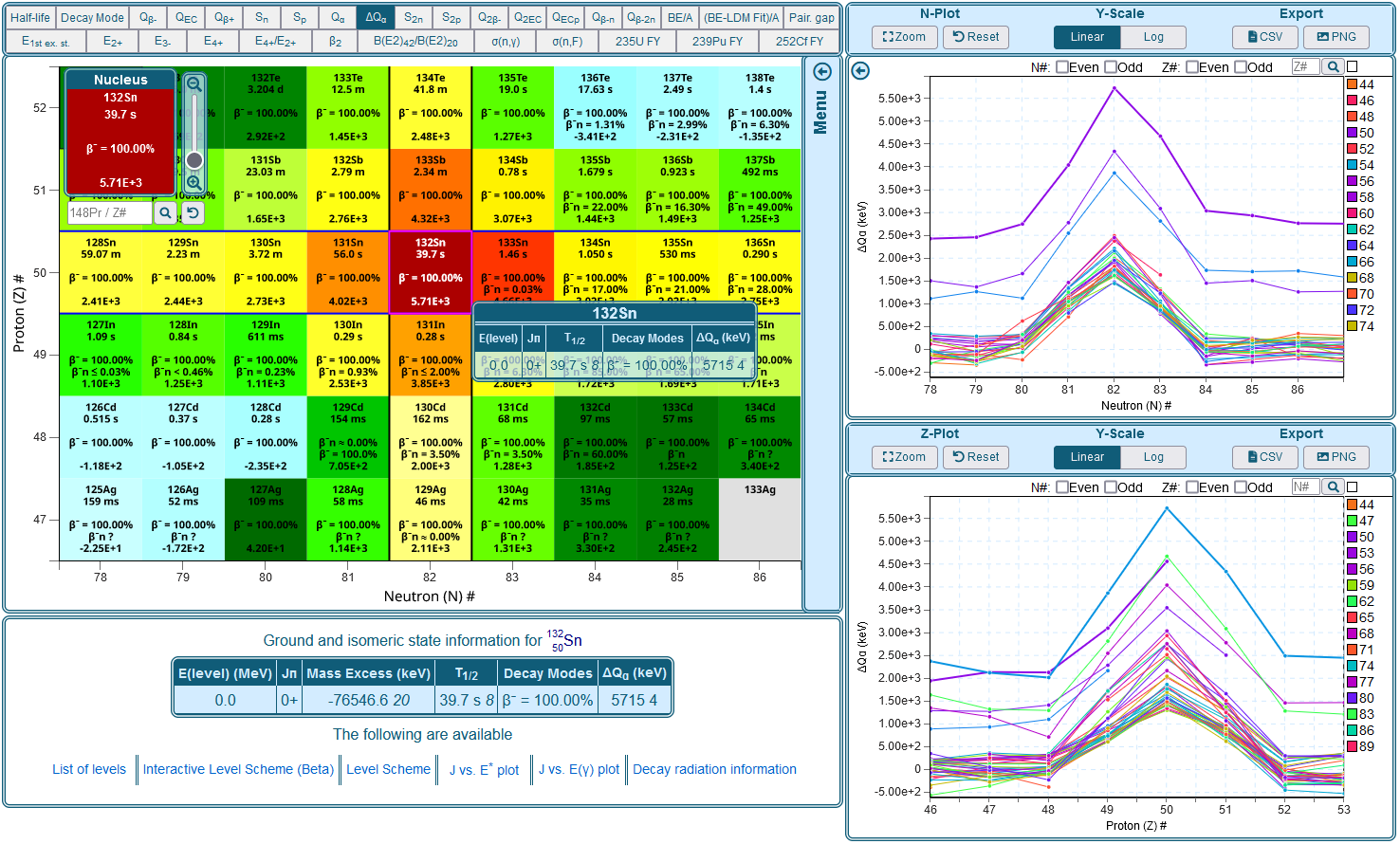 9
NuDat 3.0 Features
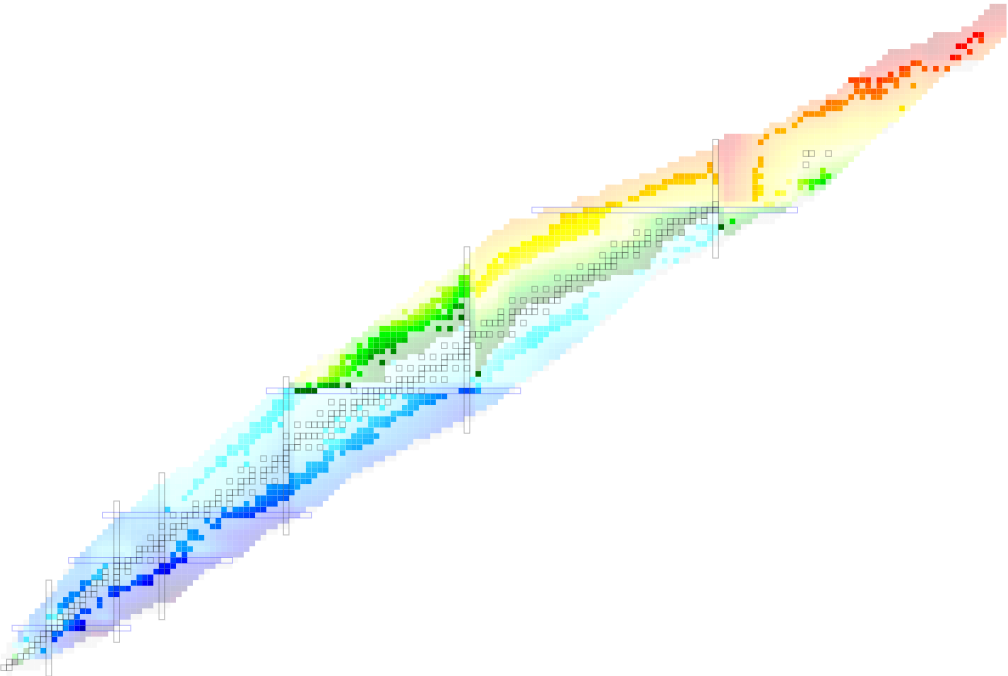 Responsive visualizations
Seamless pan/zoom controls
Synchronized plots 

Advanced data filtering

Export data as CSV/JSON

Export chart or selection as PNG/SVG

Upcoming features
Improved user interface
3D visualizations
Additional datasets
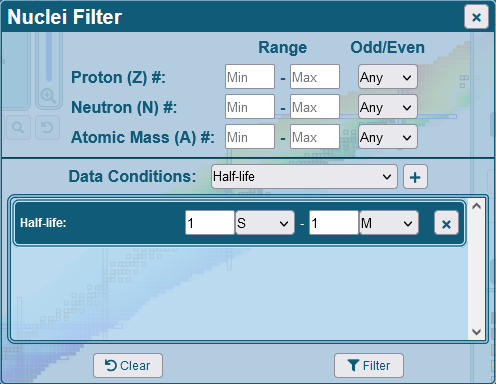 10
NuDat 3.0 Features
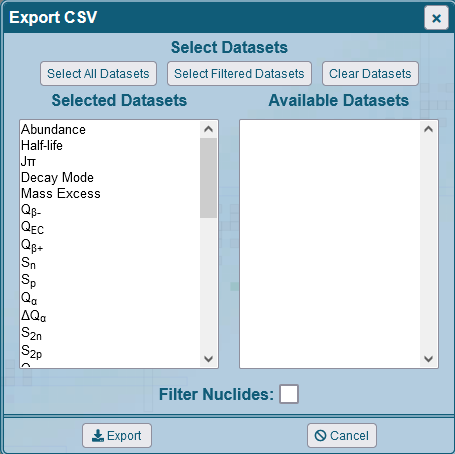 Responsive visualizations
Seamless pan/zoom controls
Synchronized plots 

Advanced data filtering

Export data as CSV/JSON

Export chart or selection as PNG/SVG

Upcoming features
Improved user interface
3D visualizations
Additional datasets
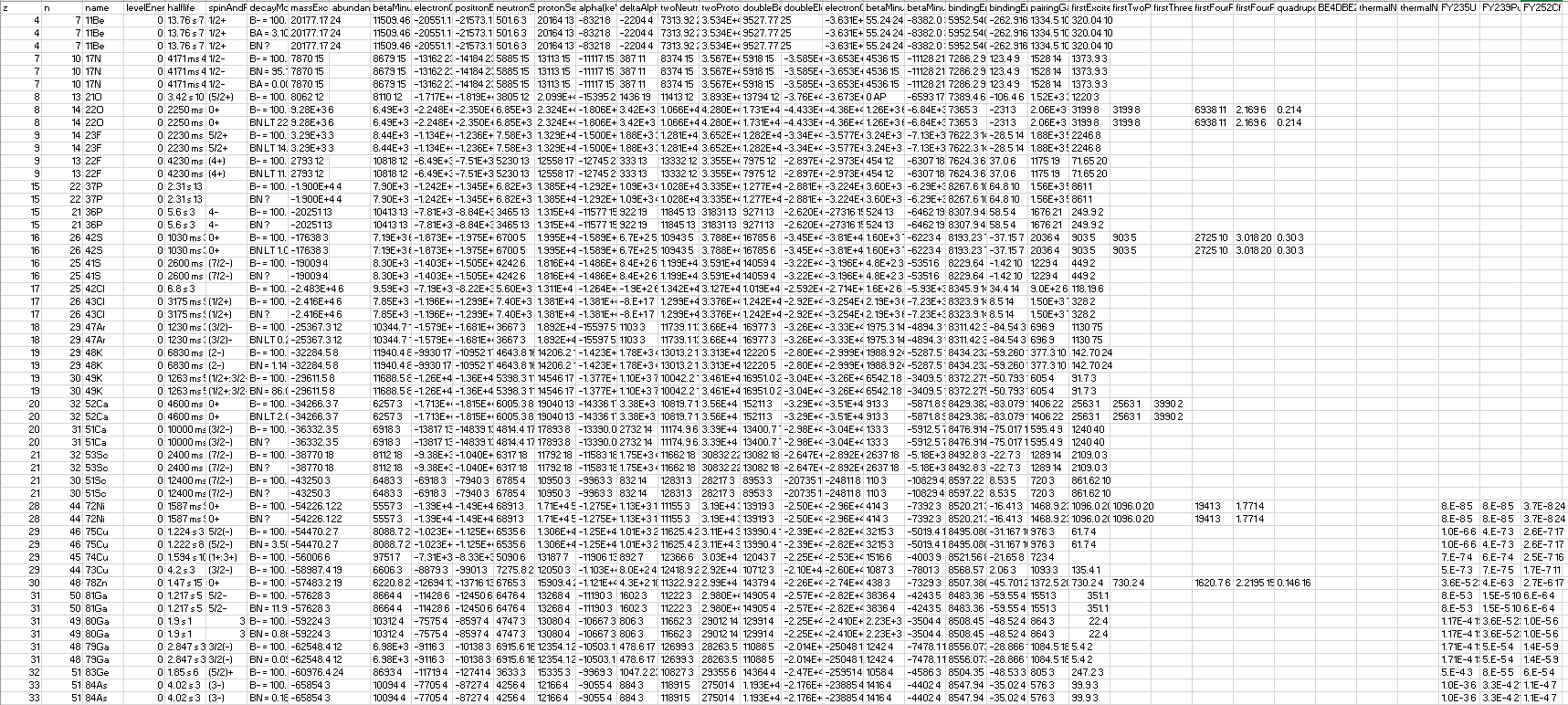 Lots of data…
11
NuDat 3.0 Features
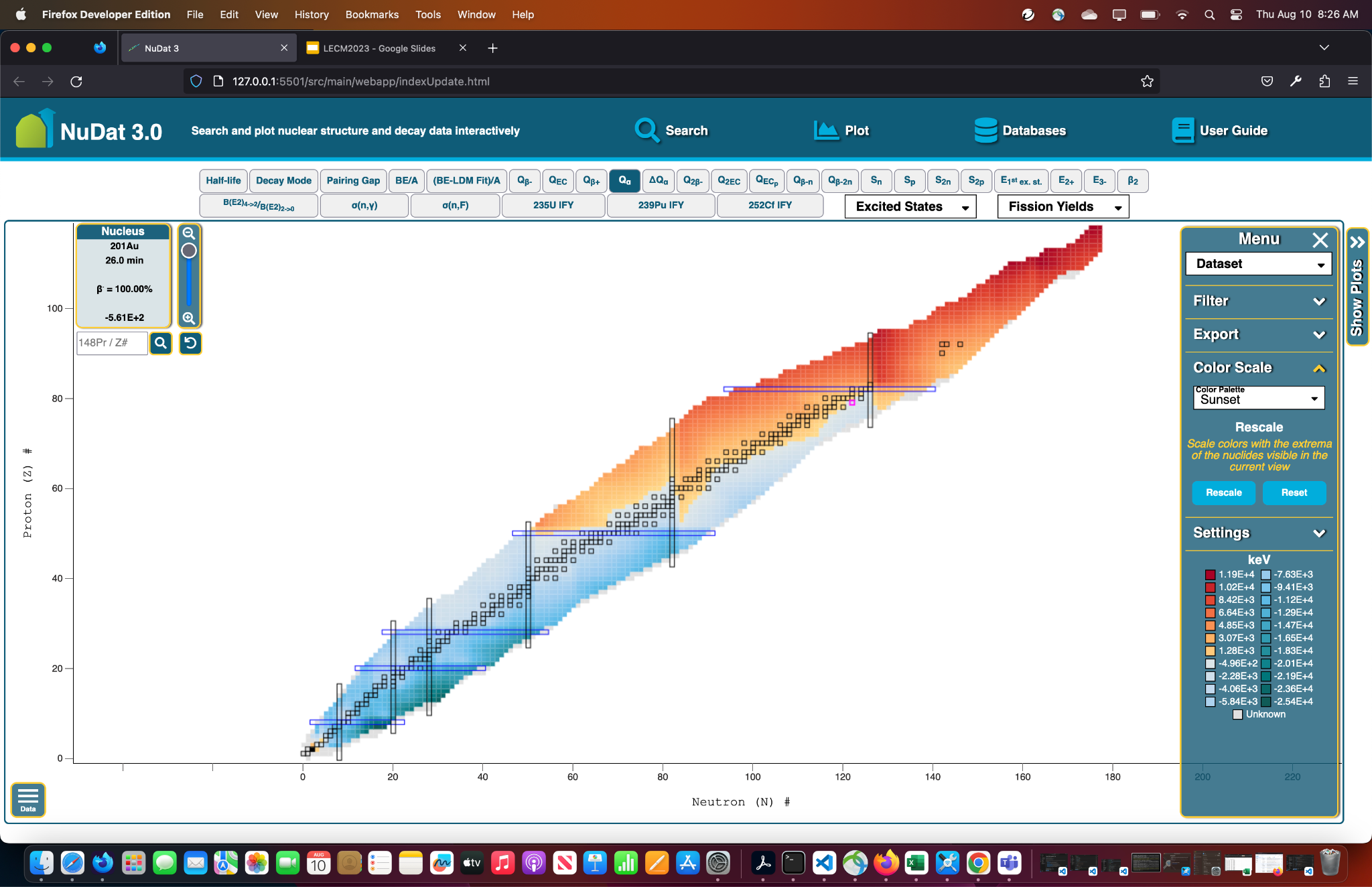 Responsive visualizations
Seamless pan/zoom controls
Synchronized plots 

Advanced data filtering

Export data as CSV/JSON

Export chart or selection as PNG/SVG

Upcoming features
Improved user interface
3D visualizations
Additional datasets
Additional color palettes
Accessibility
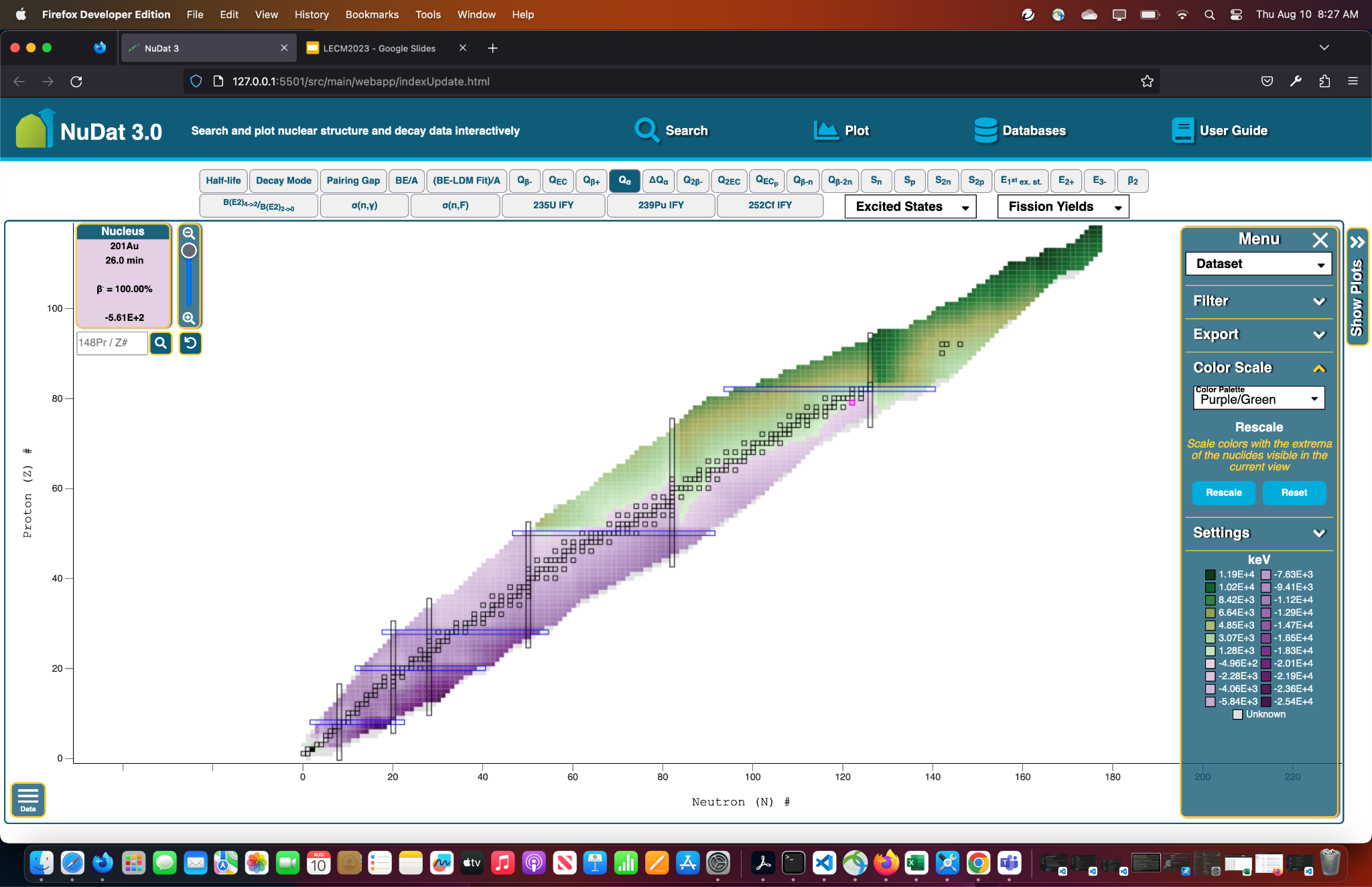 12
3D Chart of Nuclides (Coming soon)
235U FY
Half-life
Q(ß-)
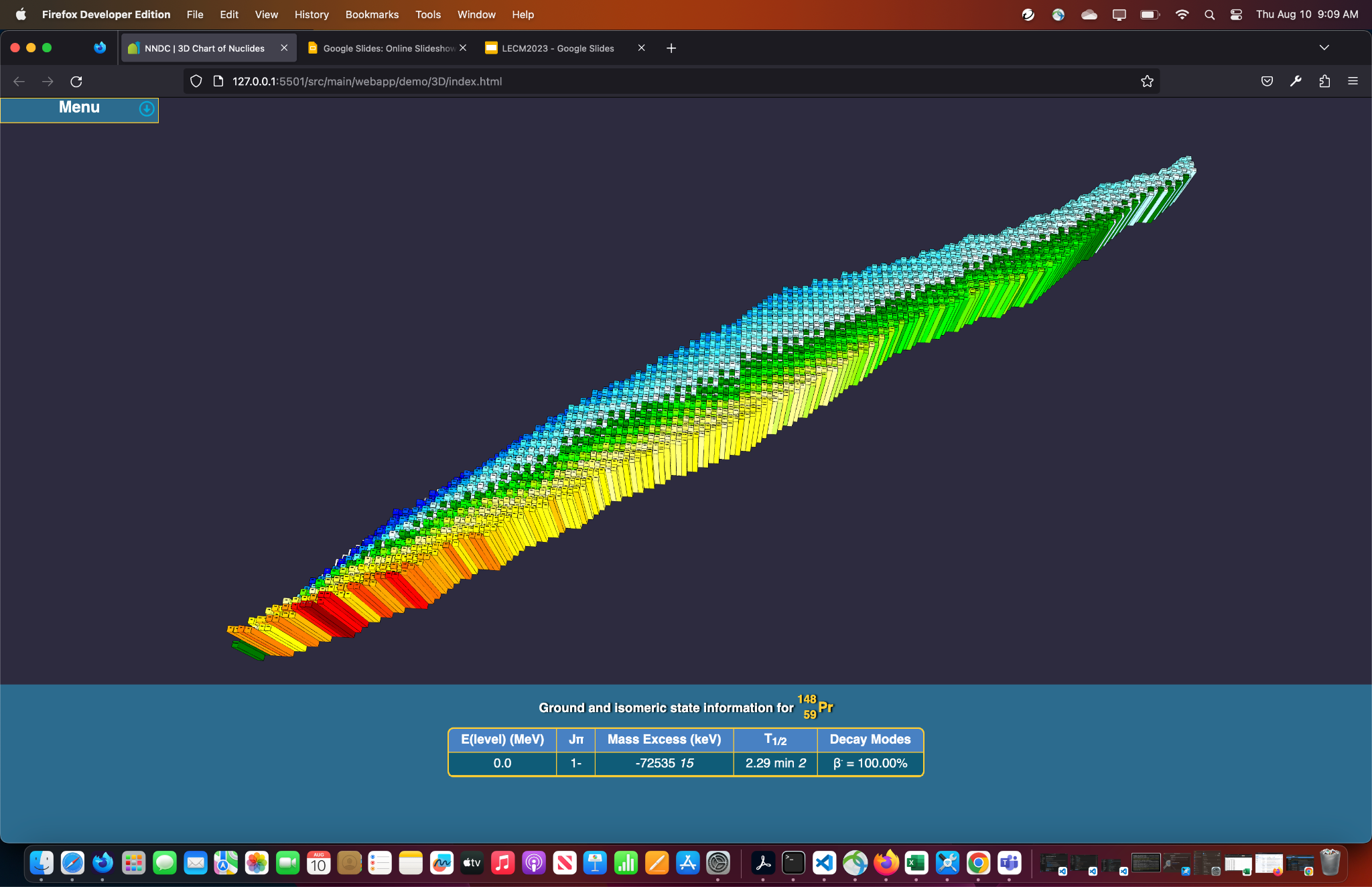 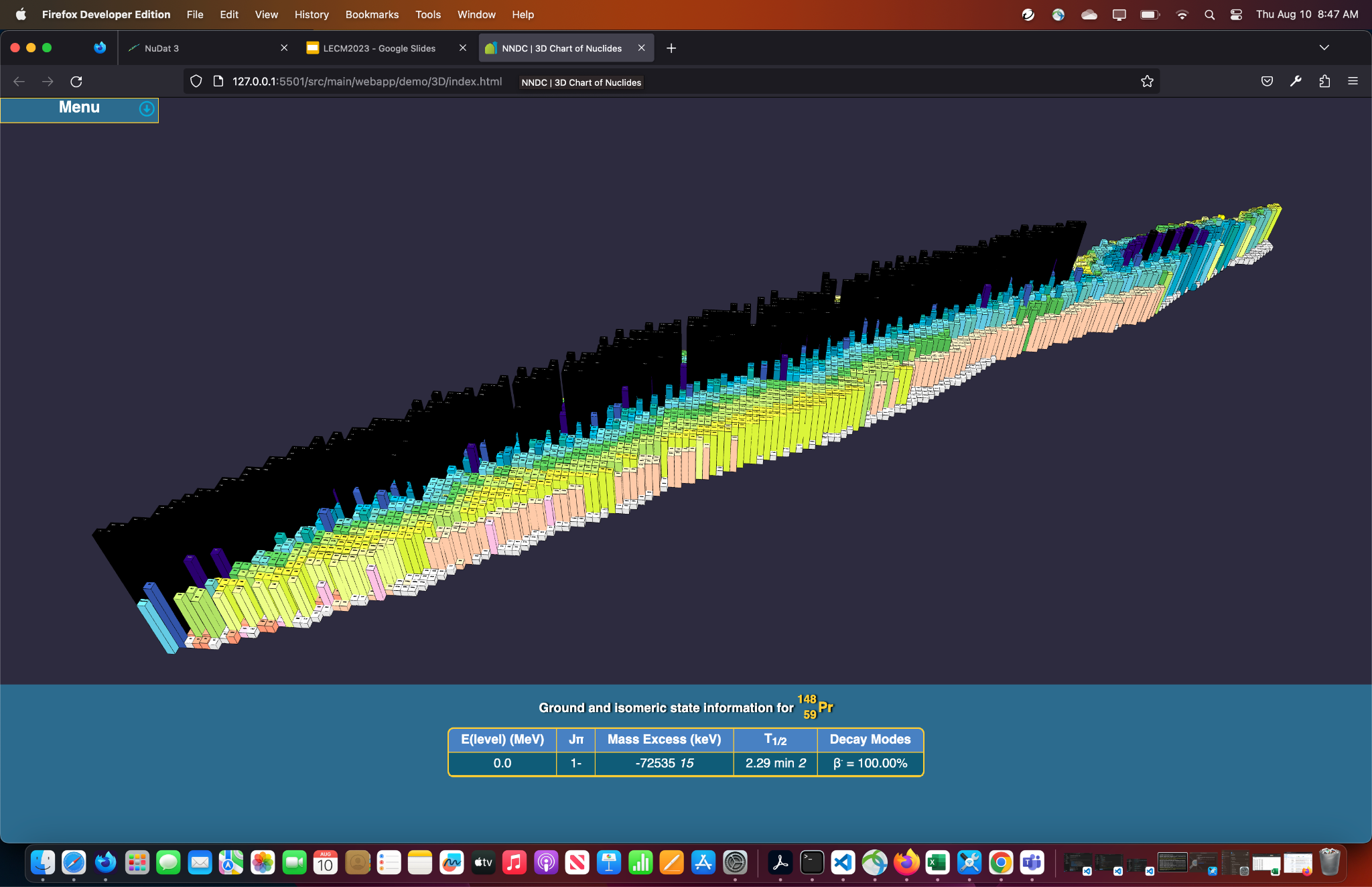 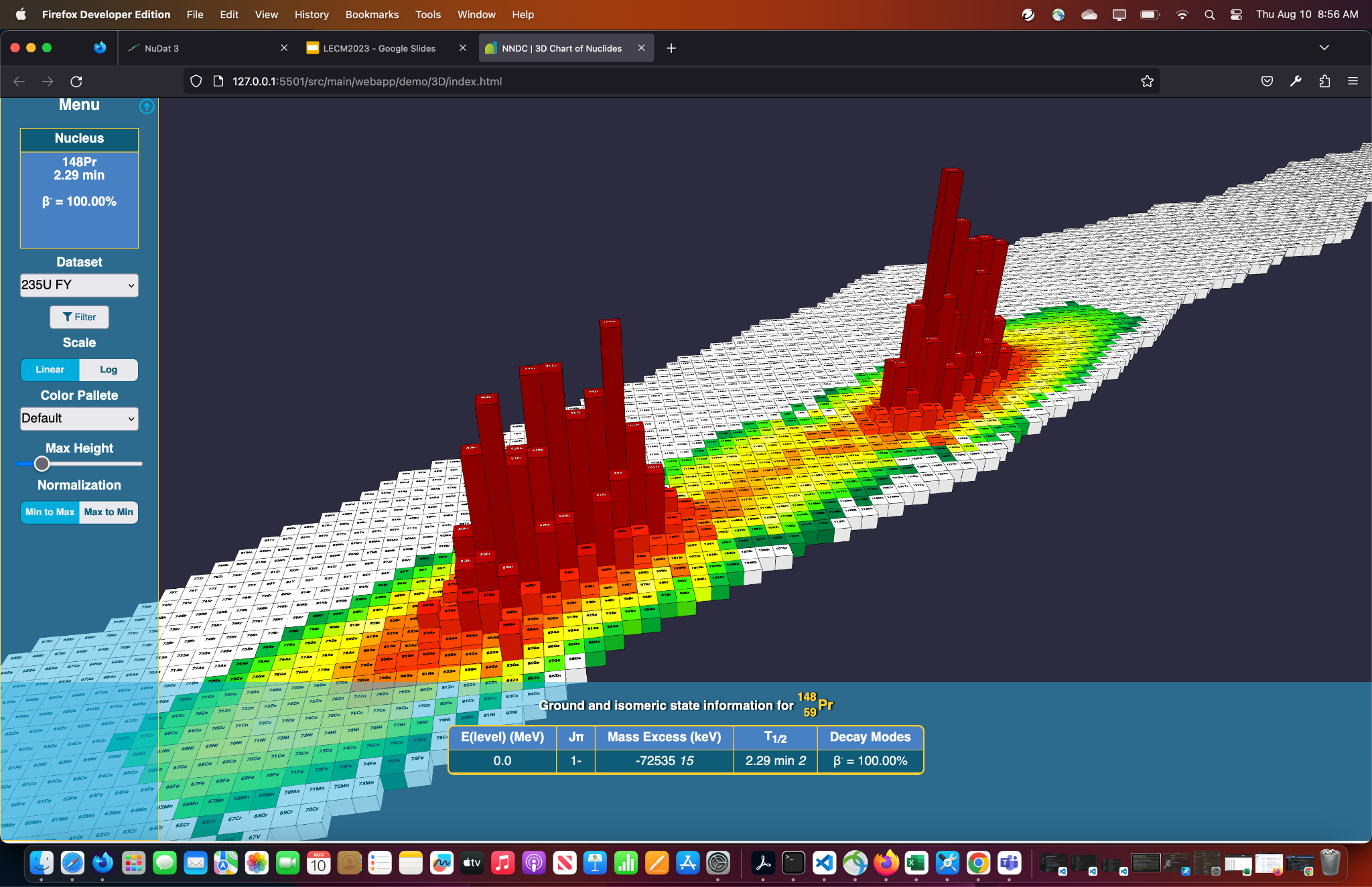 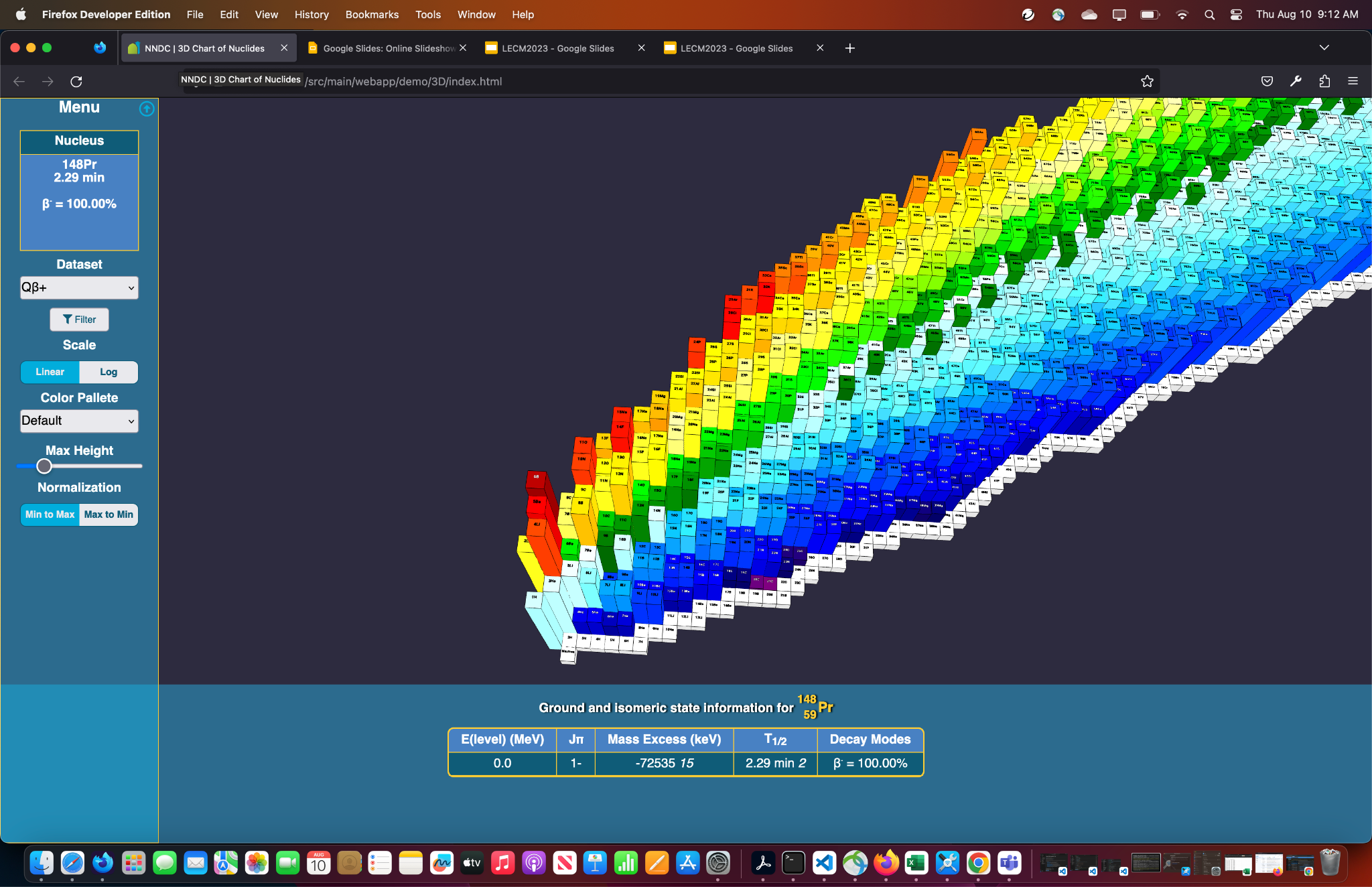 Q(ß+)
(BE-LDM Fit) / A
Q(α)
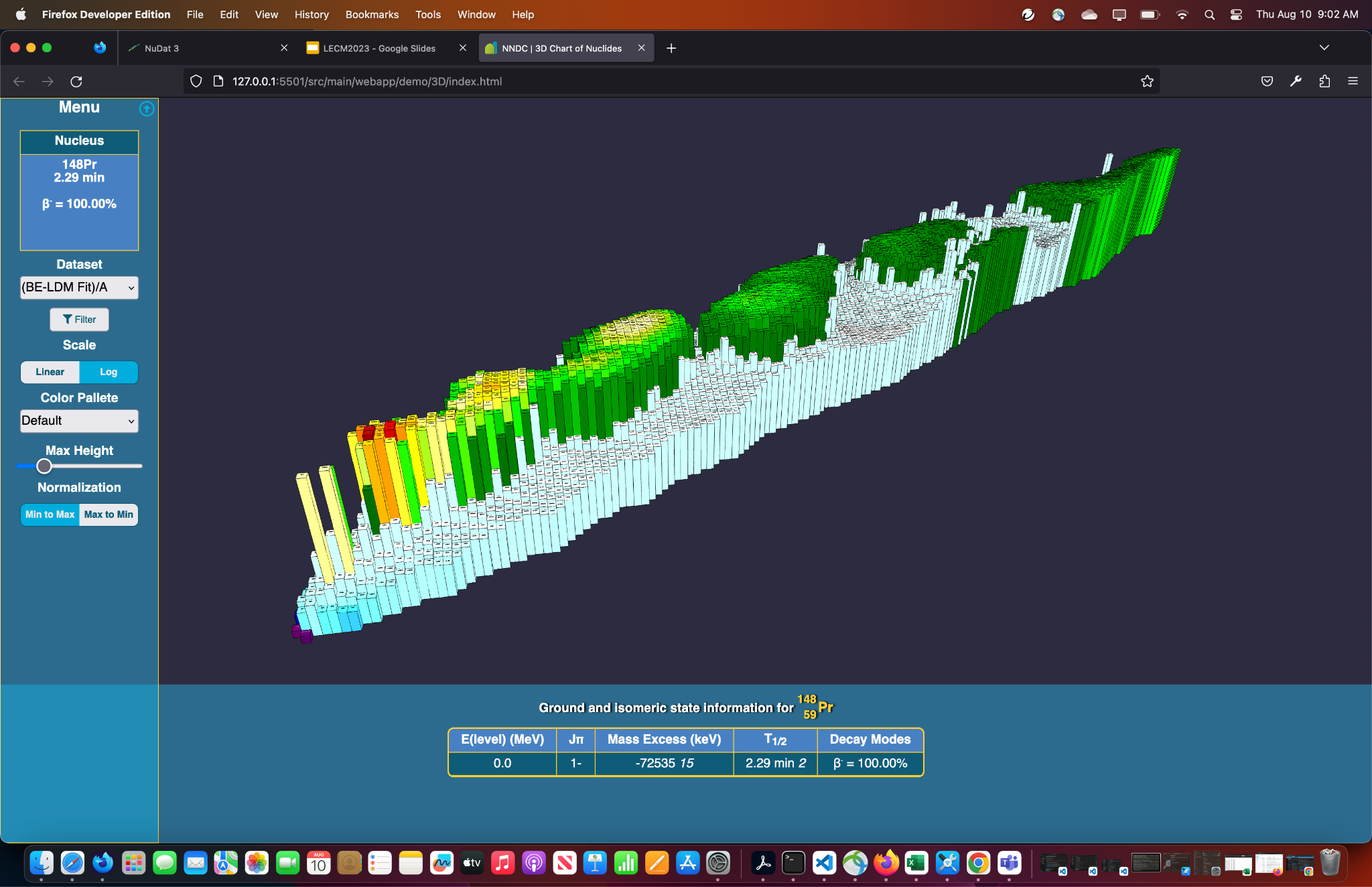 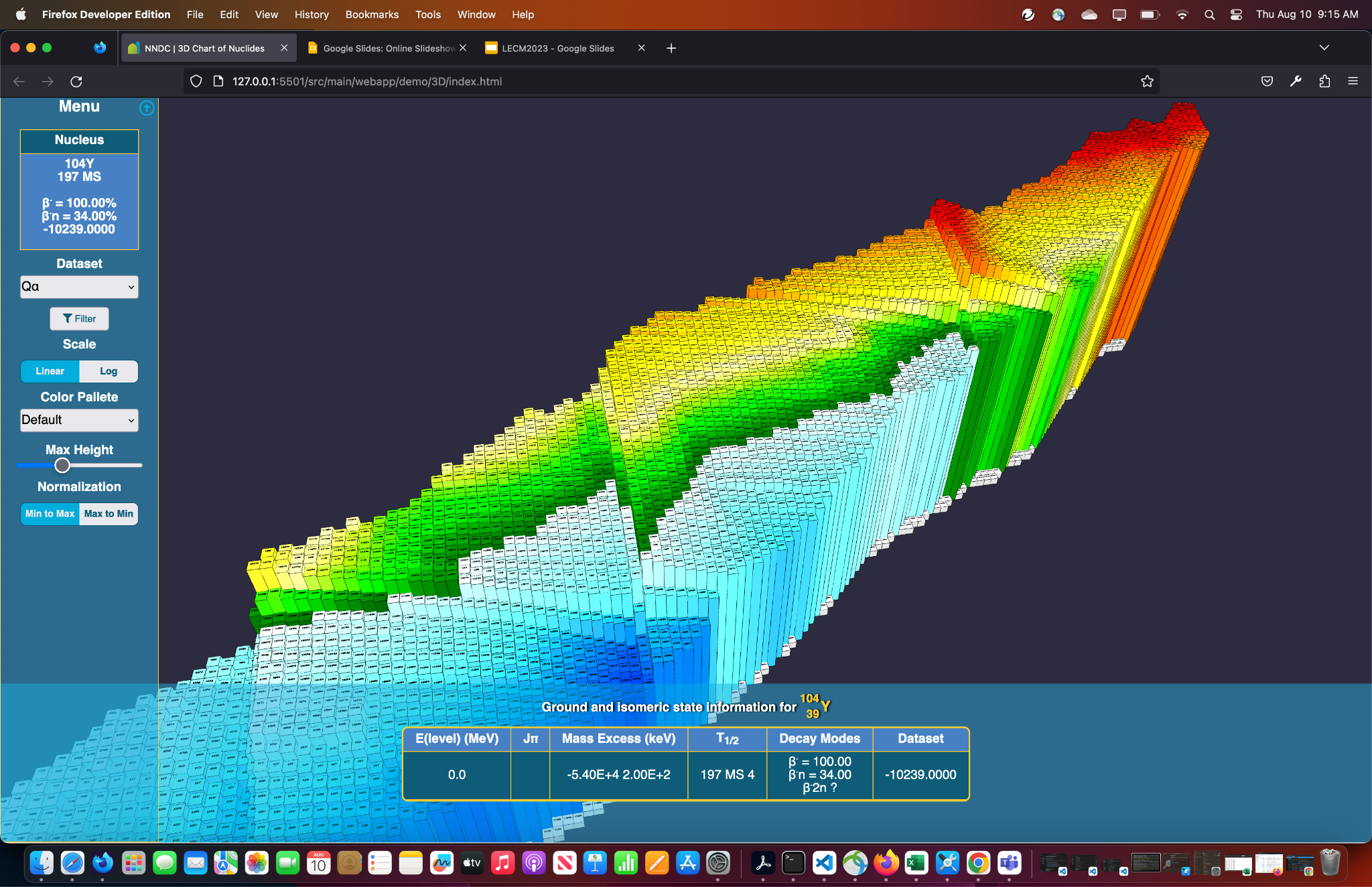 13
ΔQ(α)
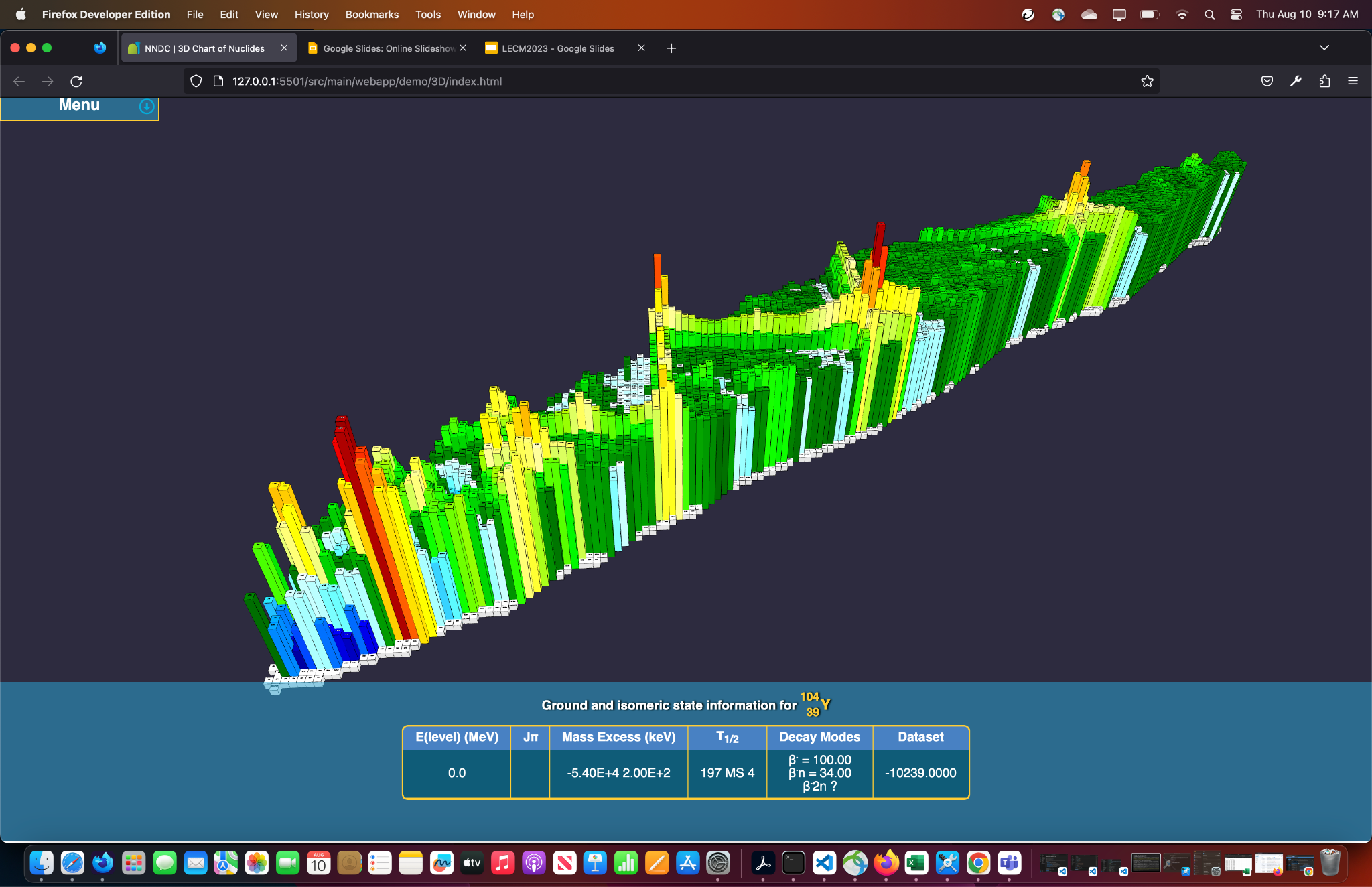 Unified Web Design
New header/footer added to help users navigate
 Links to major data sources as well as new contact page
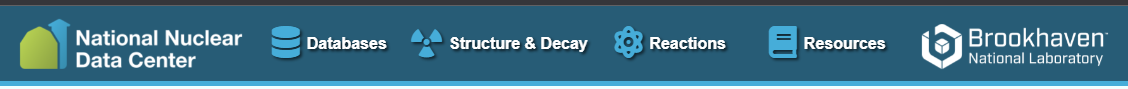 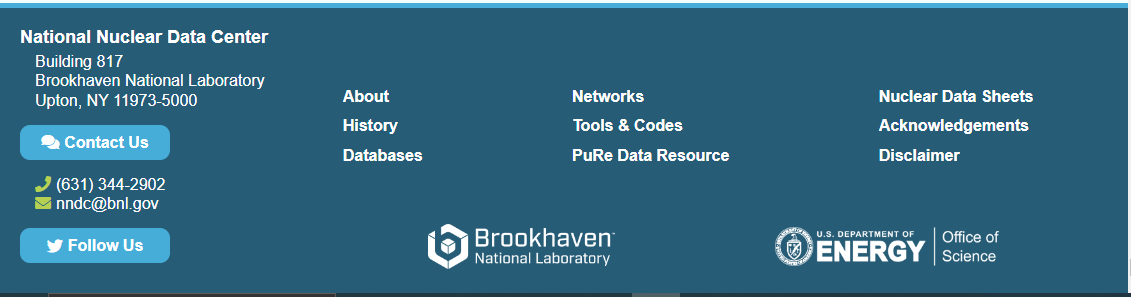 14
Unified Web Design (contd.)
Updated contact page to streamline user feedback
 Sends emails to NNDC staff based on selected library/website
 Has led to a noticeable increase in user emails
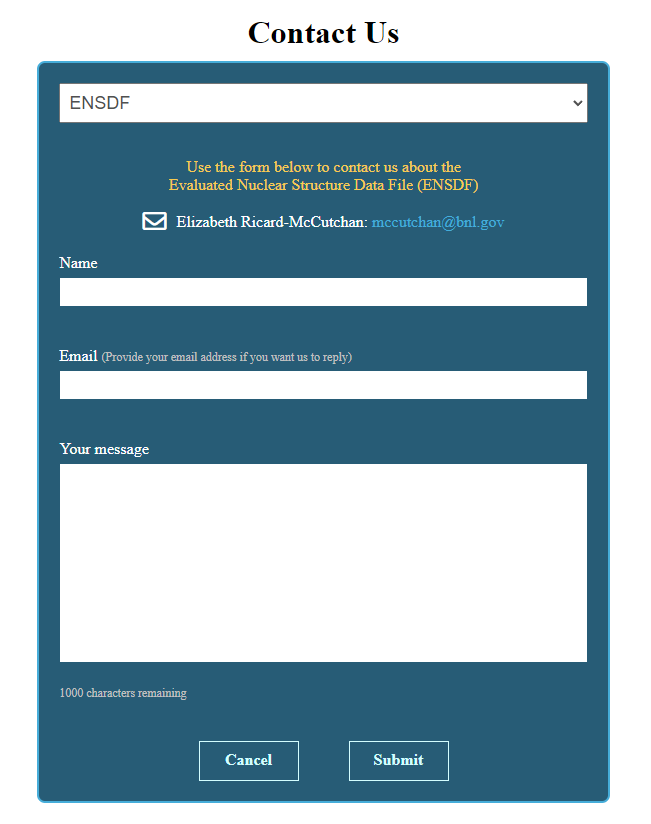 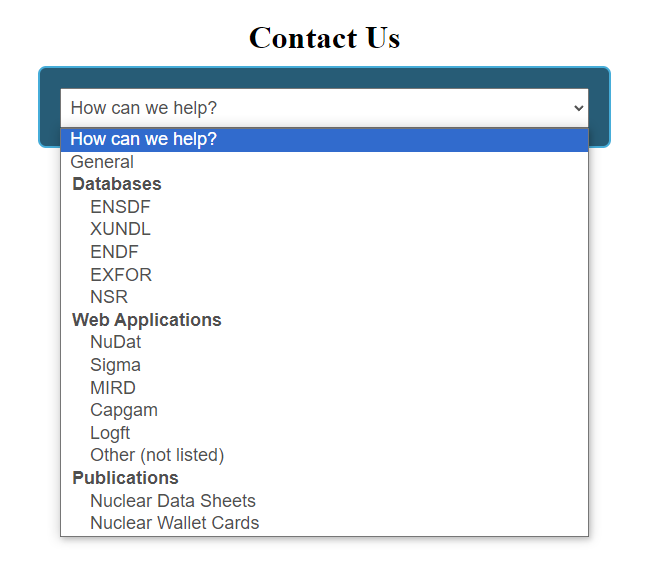 15
Ease-of-Access Features
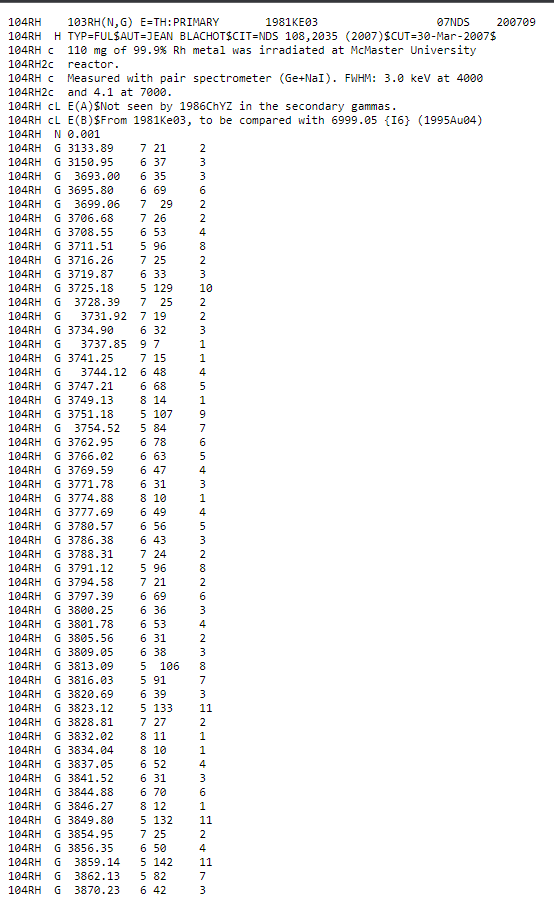 16
Ease-of-Access Features (contd.)
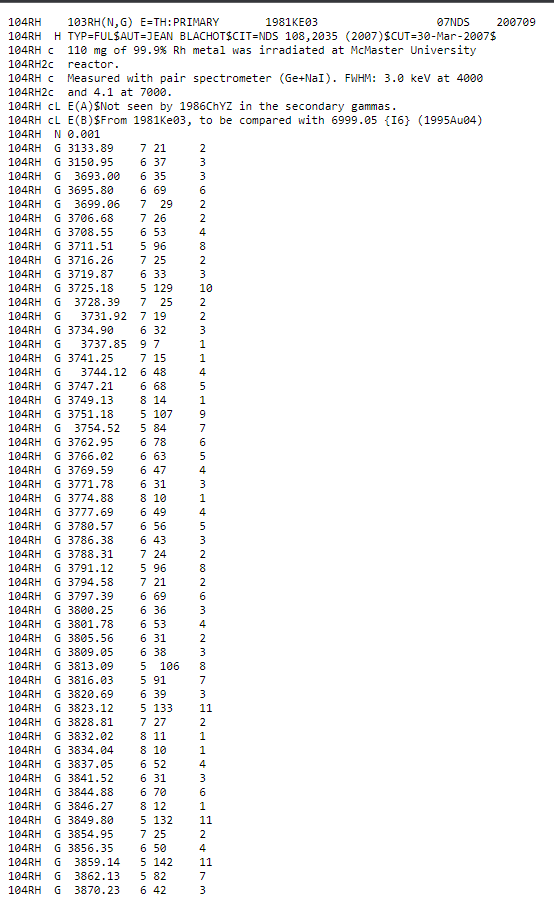 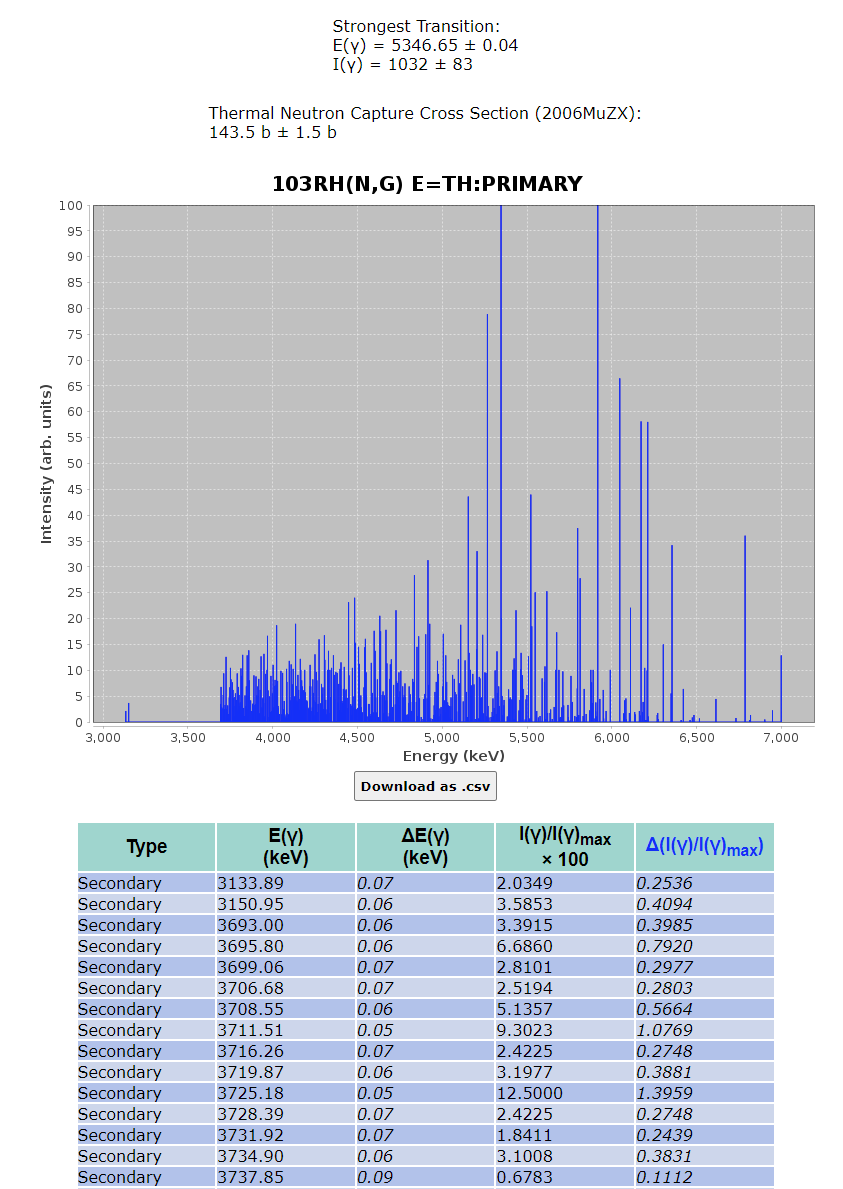 17
Ease-of-Access Features (contd.)
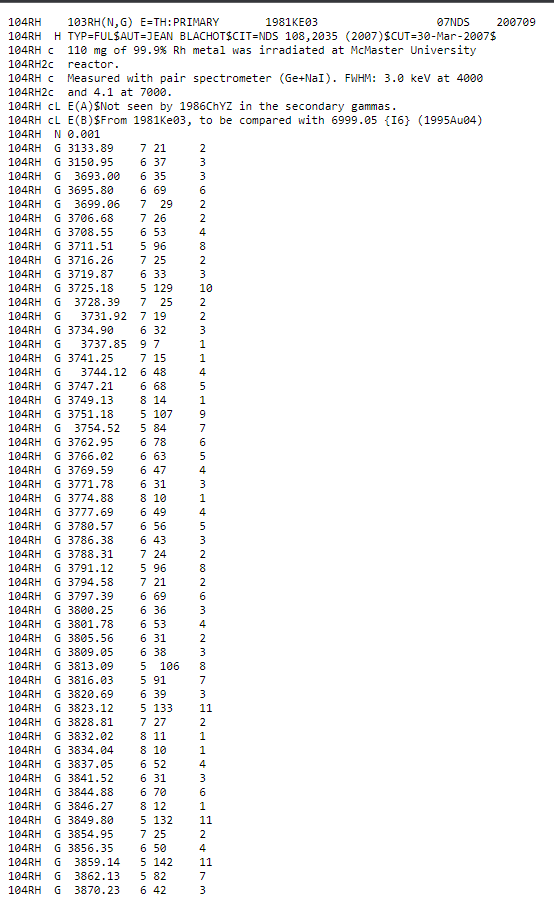 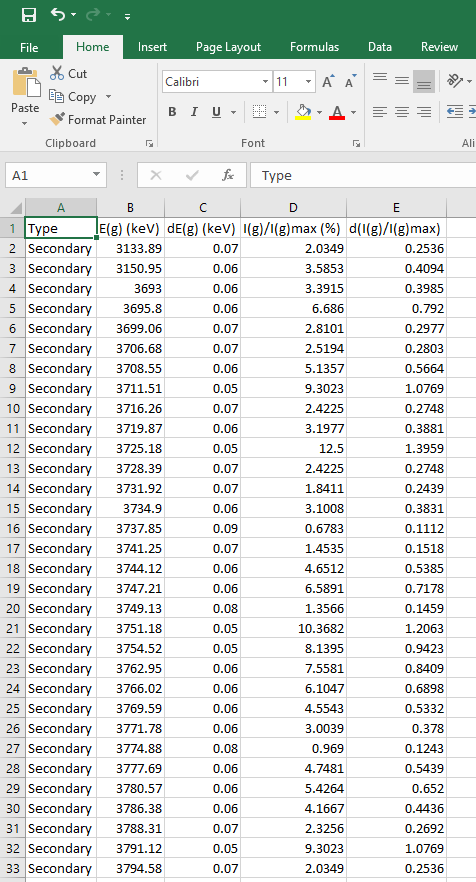 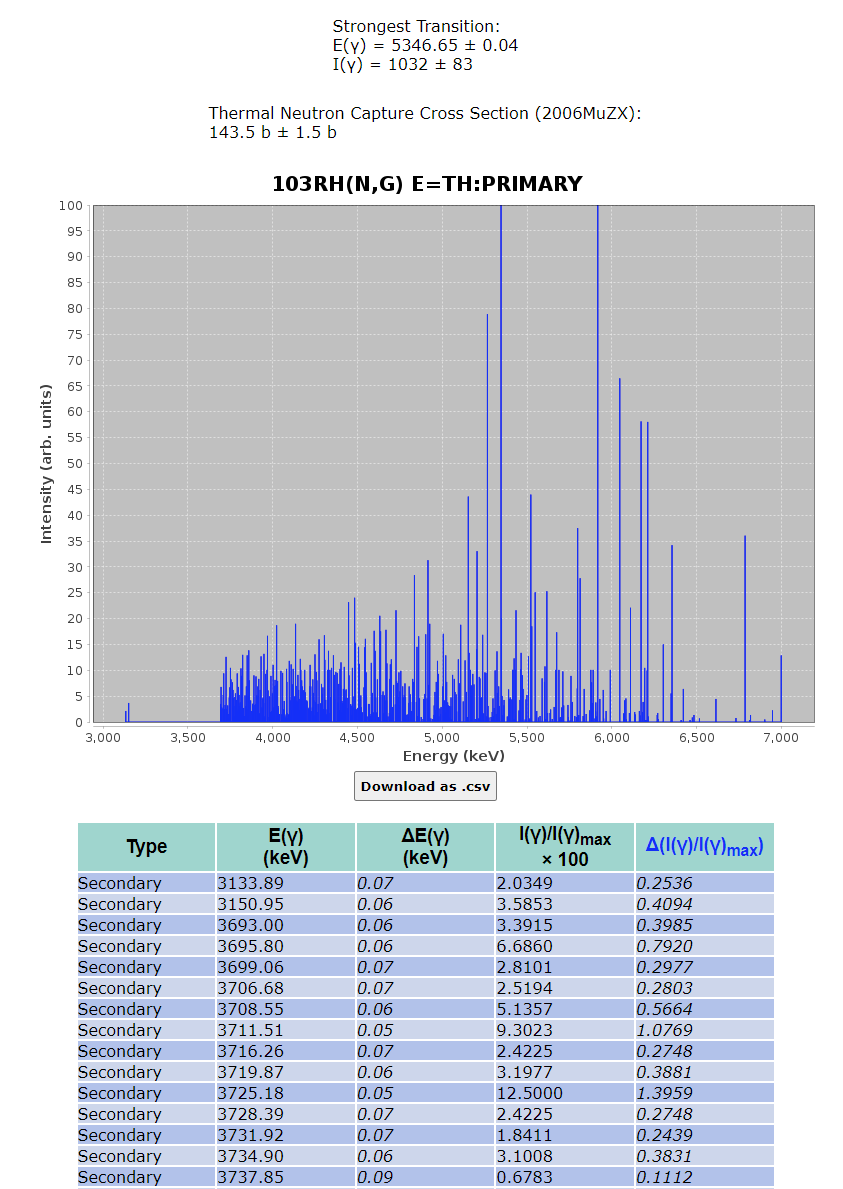 18
New Web Servers
Replacing current web servers due to 5-year end-of-life
 New servers already present at BNL
 Specifications:
 1 CPU: Intel® Xeon® Gold, 28 cores, 2.6 GHz
 RAM: 384 GB, 12 x 32 GB, DDR4, 2933 MHz, ECC
 2 Solid-State Drives (OS):  480 GB, M.2, PCIe NVMe, SSD, Class 40
 8 Hard Drives (RAID-6) (Users): 2.4-TB, SAS 12Gbps 10kRPM, 512e 2.5in Hot-Plug
 5-year Red Hat OS Subscription and Software Support
 7-year ProSupport 7x24 Hardware Technical Support
19
Containerization
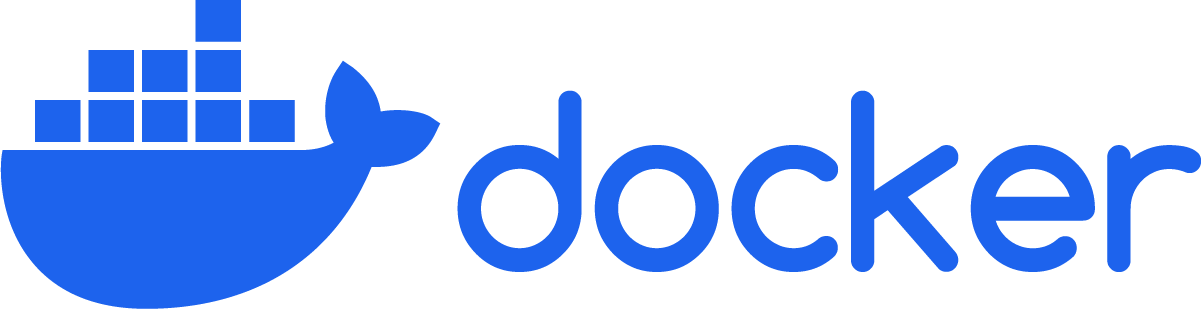 All NNDC webapps have been converted into Docker containers
 Security – restricted access to servers and databases
 Portability – can be re-created on different machines
 Robustness – containers can be managed/restarted individually

Currently in use, and will be installed on new web servers
20
Future Plans
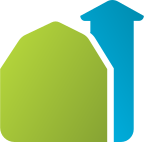 One-Stop Shop
Linking Databases
Database APIs
To Do
NSR
CSISRS
Atlas
Done
ENSDF
EXFOR
ENDF
ENSDF	> ENDF
Atlas	> ENDF
NSR	> Everything
Seamless transitions
across databases &
web applications
21